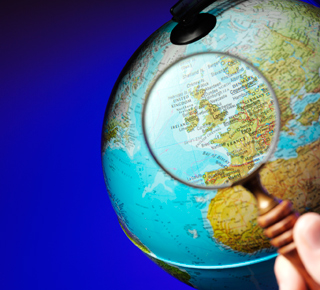 Geography
Skills
To locate continents, countries and oceans.

To use compass directions north, south east, west.
Knowledge
To locate the African Continent.

To locate 4 countries in Africa including Kenya.

To locate the seas and oceans around the African coast.
Monday 25th  January
Ge: The African Continent
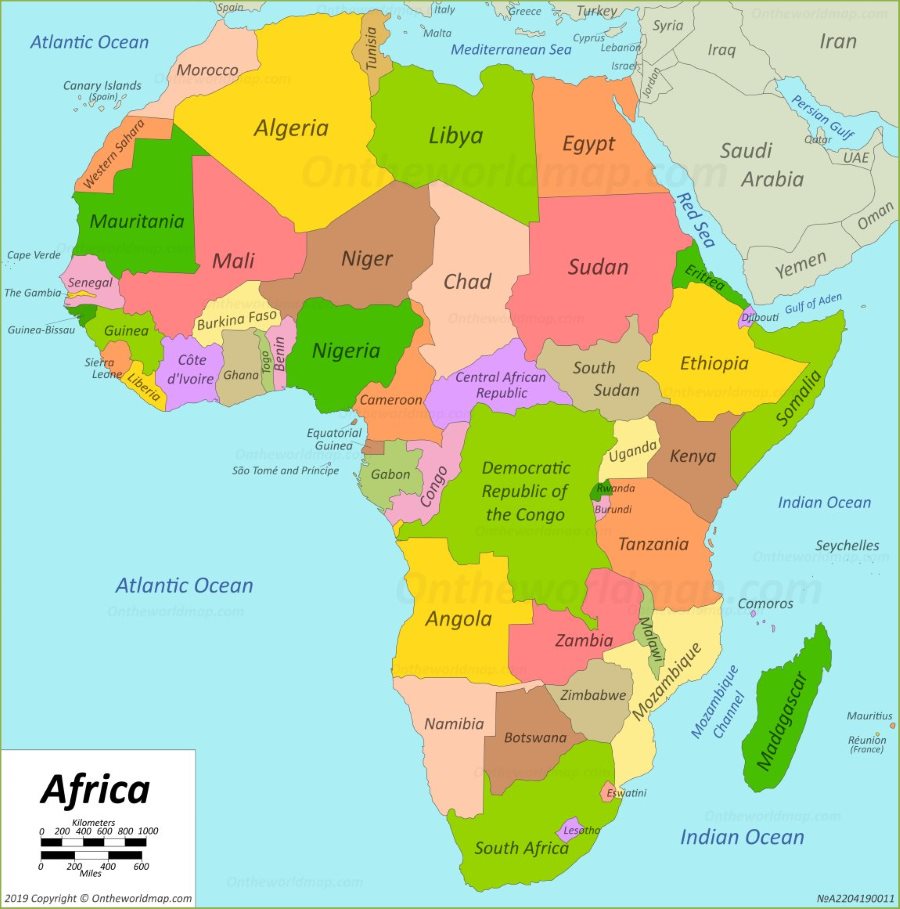 Previous Learning
Last week in Geography  you leant about: 

Continents and oceans.

Who can remember the name of any continents?

 Who can remember the names of any oceans?
Key Vocabulary
Africa,  continent, countries, world

map, oceans, surrounding, coast, 

Kenya, locate, smallest, largest, 

compass directions north, south east, west,
New Vocabulary
Coastline

Borders
Borders
African coastline
Africa is  made up of a lot of countries that form the second largest continent in the world.
Who can estimate how many countries make up the continent of Africa?

54 countries
Can you locate the smallest country
country in Africa?

Can you find the largest country in  Africa? 

Who can locate Kenya?
Algeria
The Gambia
Kenya
Independent Task
Answer the questions about the African Continent using the African map and the compass.